Ориентирование на местности
МОУ Сидоровская средняя 
общеобразовательная школ
Муравин Анатолий Александрович
По солнцу
В 7 часов утра солнце примерно находится  на востоке.
В 12 часов                       солнце на юге.
В 19 часов солнце                  на западе.
Летом- ночью северная сторона самая светлая, а южная- более темная.
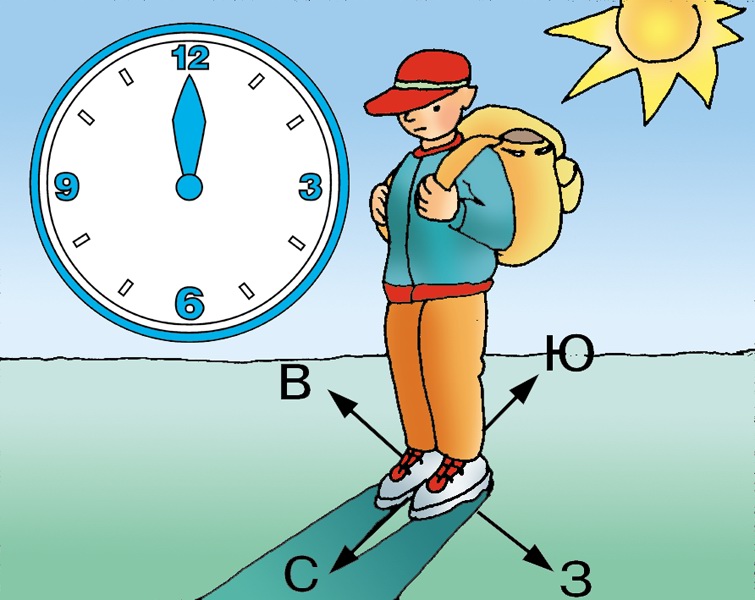 юг
12
3
6
9
север
По солнцу и часам
Положить часы так, чтобы часовая стрелка была повернута на солнце.
Образовать угол между часовой стрелкой и направлением на 12 часов
Провести биссектрису получившегося угла.
Биссектриса угла показывает линию север-юг
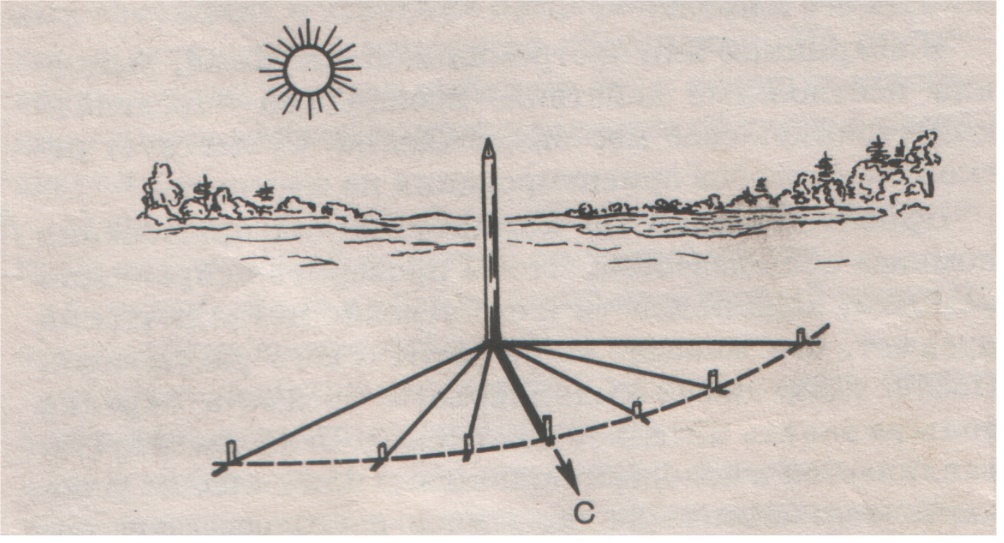 По тени от Солнца
Самая короткая длина тени от Солнца показывает направление на север.
Для определения длины тени можно воткнуть шест и наблюдать за длиной тени.
Момент достижения минимального значения показывает время 12 часов, а значит указывает направление на север
По звездам
Ночью можно определить направление на север по Полярной звезде
 Надо найти созвездие Большой Медведицы, затем по воображаемой линии, соединяющей две последние звезды ковша, отсчитать пять отрезков, равных между этими звездами, там и находится Полярная звезда, которая указывает направление на север
Ориентирование по местным признакам
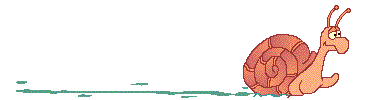 По муравейникам
Северная сторона муравейника крутая, а южная пологая
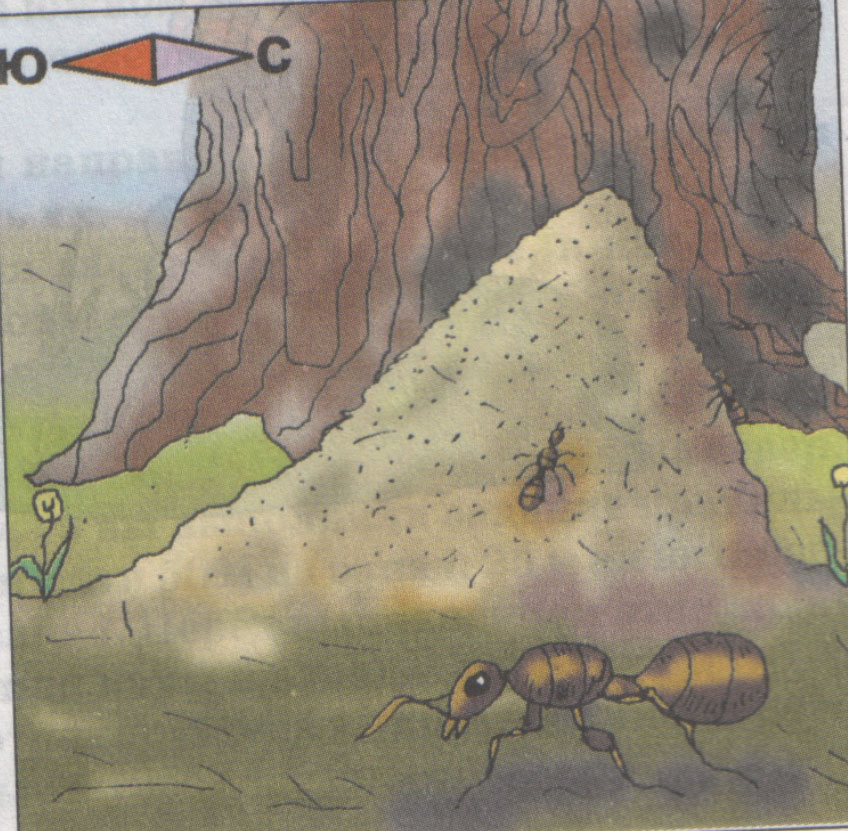 По снежному покрову
В оврагах снег тает на южных склонах быстрее. Около больших камней и пней снег быстрее оттаивает с южной стороны.
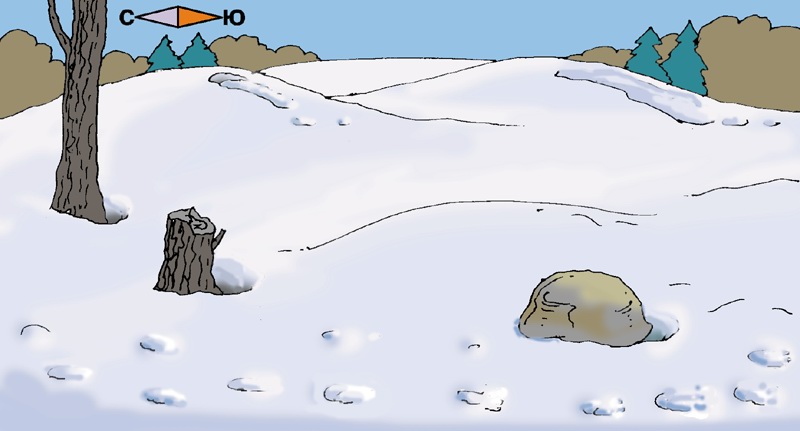 По кронам деревьев
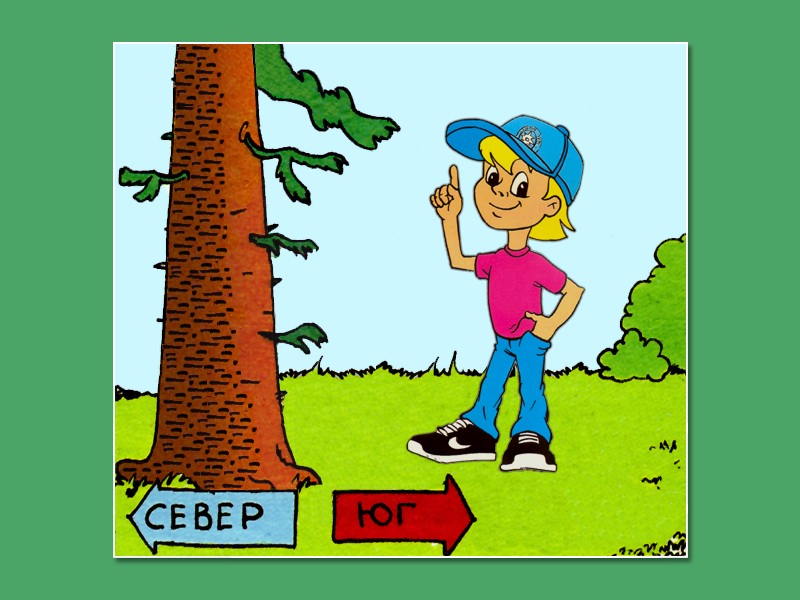 Кроны деревьев с южной стороны гуще
По ягодам
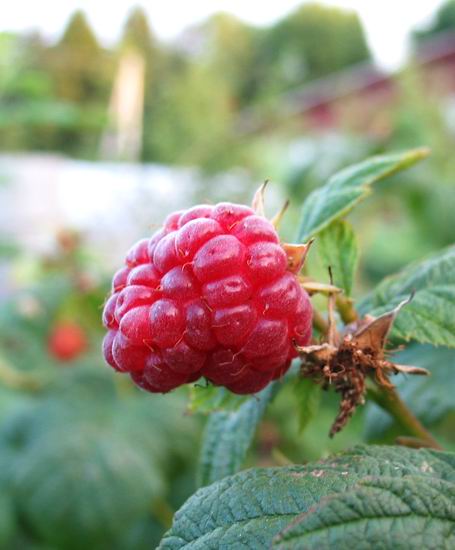 Юг
Север
Ягоды быстрее зреют с южной стороны и тянутся в эту же сторону.
По травяному покрову
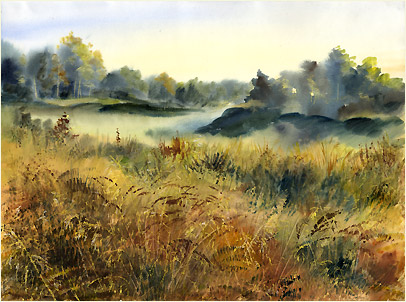 Травяной покров весной гуще на северных окраинах полян, хорошо прогреваемых солнцем, а жарким летом — на южных, в тени.
По годовым кольцам спиленного дерева
Годовые кольца на пне спиленного дерева толще с южной стороны
Север
Юг
По крестам на крышах церквей
Кресты на крышах церквей  ориентированы в направлении север – юг. Приподнятый конец нижней перекладины показывает направление на север
Север
Юг
По смоле на деревьях
На деревьях хвойных пород смола выделяется и накапливается больше с юга
Вывод
При ориентировании по местным признакам нельзя окончательно судить о расположении сторон горизонта по одному -двум наблюдениям. Выводы можно делать только после многократной проверки первоначальных результатов.
А сейчас проверим, как вы усвоили тему «Ориентирование».Выбирайте номера вопросов по порядку.
1
Выход
6
2
7
3
8
4
9
5
10
1) Самая короткая длина тени показывает направление на:
на юг
на запад
на север
на восток
2) В семь часов утра Солнце находится:
на юге
на западе
на западе
на севере
на востоке
3) Полярная звезда указывает направление:
на запад
на юг
на север
на восток
4) Для того, чтобы определить с помощью Солнца и часов стороны горизонта, в первую очередь нужно направить на солнце:
часовую стрелку
секундную стрелку
минутную стрелку
5) Если встать лицом на север, то слева будет:
Юг
Юго-запад
Восток
Юго-запад
Запад
6) В 16 часов дня Солнце примерно находится:
на юго-востоке
на востоке
на западе
на юго-западе
7) Пологая часть муравейника расположена:
с юга
с запада
с севера
с востока
8) Ягоды быстрее созревают:
с западной стороны
с северной стороны
с южной стороны
с восточной стороны
9) Полярная звезда находится :
В ковше Малой Медведицы
В хвосте Малой Медведицы
В хвосте Большой Медведицы
В ковше Большой Медведицы
10) Смола на деревьях больше выделяется с :
южной стороны ствола
северной стороны ствола
восточной стороны ствола
западной стороны ствола
Какой ты молодец!Правильно!
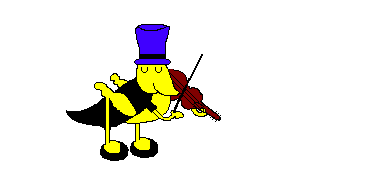 Вопросы
Неправильно!Попробуй-ка ещё раз!
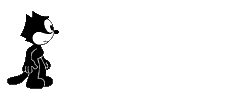 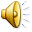 До новых встреч!